Towards Quantifying the Increasing Role of Oceanic Heat in Sea Ice Loss in the New Arctic
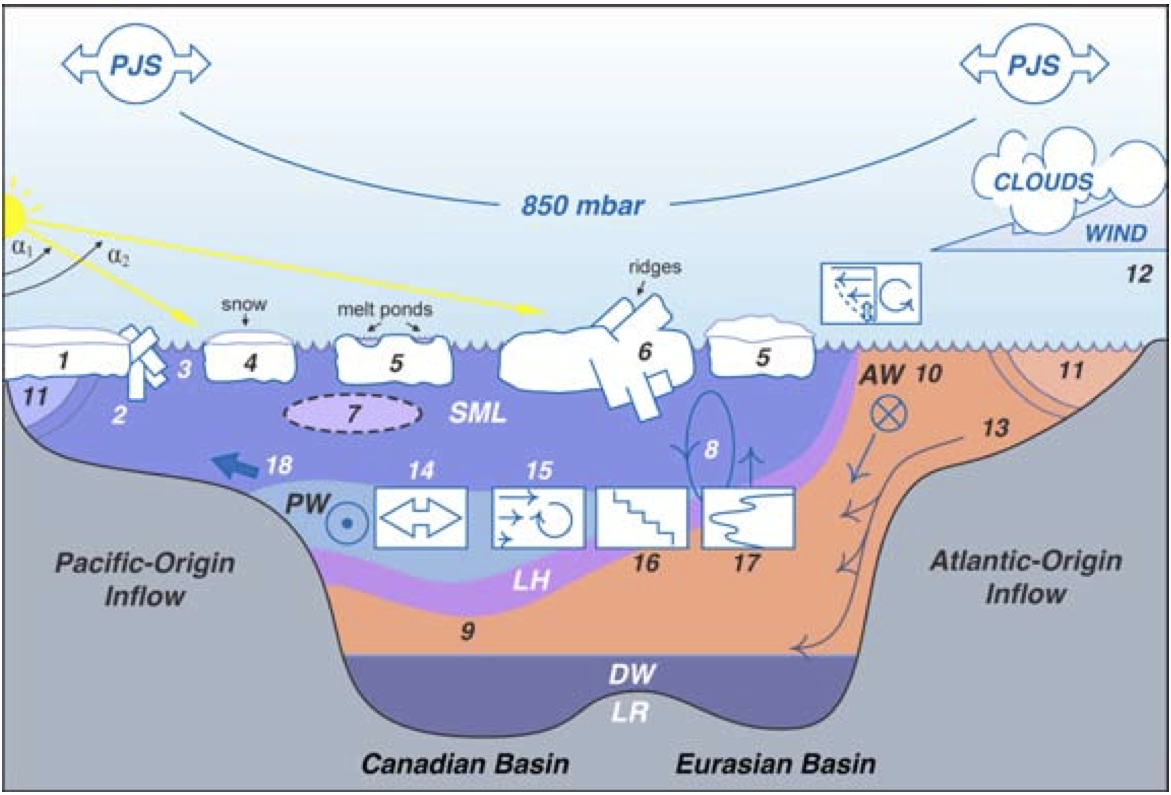 Objective
To summarize our present understanding of how heat reaches the ice base from the original sources and to propose a strategy for coordinated interdisciplinary and international research.
Approach
Small changes in the many ways that the ocean transports heat to the overlying ice cover could have a substantial effect on future changes in Arctic ice cover. 
Proposed strategy includes improved mapping of upper and mid-depth Arctic Ocean, quantification of important processes, long-term monitoring, and development of improved numerical heat-flux parameterizations.
Schematic diagram showing oceanic domains (shelves versus basins) and key processes affecting ocean heat fluxes in the Arctic Ocean.
Impact
A coordinated, multidisciplinary and multinational effort, aided by new technologies, is needed to understand and quantify the mechanisms responsible for changes in ocean heat fluxes affecting the loss of Arctic sea ice.
Carmack, E., I. Polyakov, L. Padman, I. Fer, E. Hunke, J. Hutchings, J. Jackson, D. Kelley, R. Kwok, C. Layton, H. Melling, D. Perovich, O. Persson, B. Ruddick, M.‐L. Timmermans, J. Toole, T. Ross, S. Vavrus, P. Winsor.  Towards Quantifying the Increasing Role of Oceanic Heat in Sea Ice Loss in the New Arctic.  Bulletin of the American Meteorological Society, 2015.  DOI:10.1175/BAMS-D-13-00177.1.